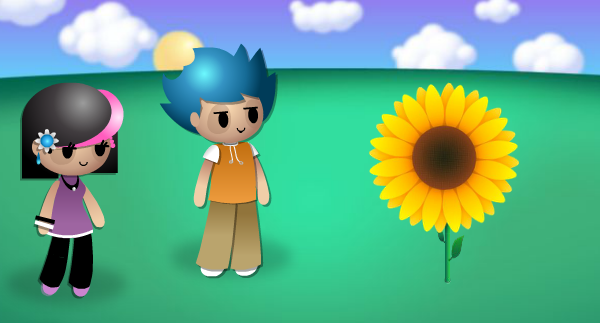 لعبة أصدقاء البيئة
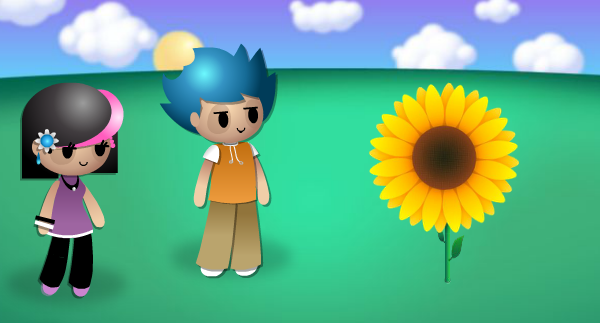 تعليمات اللعبة:
على الطلاب مساعدة كريم وسلمى من أجل بناء بلدة خضراء، يكون الهواء فيها نقي وغير ملوث، وذلك من خلال الإجابة على الأسئلة بالشكل الصحيح.
على الطالب أن يضغط على رقم السؤال (نبدأ من 1 ثم 2 وهكذا حتى 9).
عند الضغط على رقم السؤال سيظهر السؤال وعلى الطالب اختيار الإجابة الصحيحة.
في حال أجاب الطالب إجابة صحيحة سيوضع القسم الأول من الصورة في مكانه الصحيح.
في حالة كون الإجابة التي يجيبها الطالب خاطئة سيحاول ثانيةً.
ابدأ اللعب
1
2
3
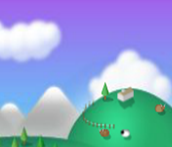 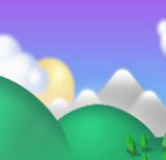 5
6
4
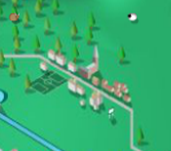 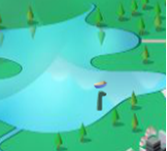 8
7
9
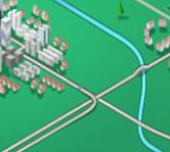 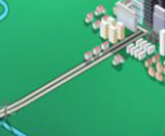 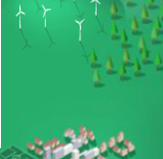 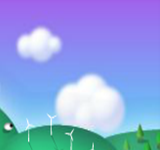 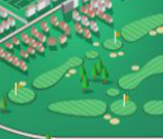 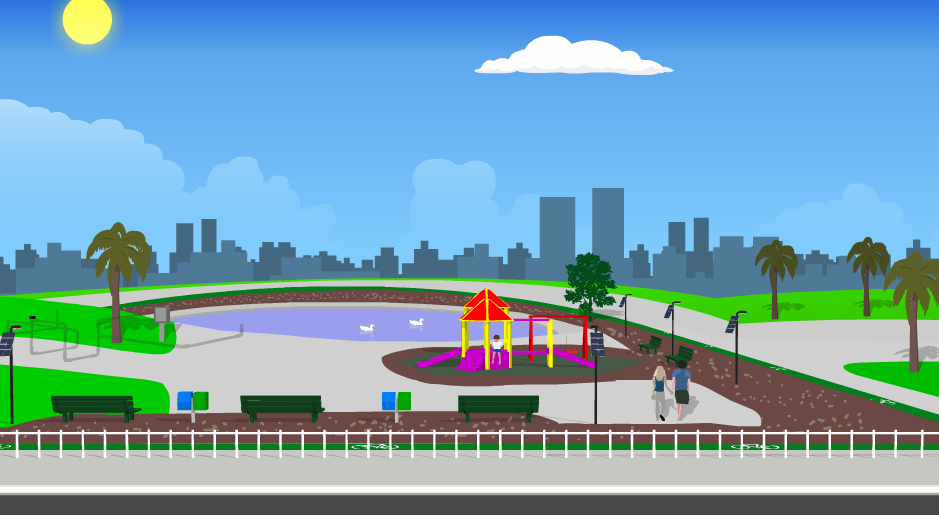 السؤال الأول:
معظم المخلوقات الحية تحتاج إلى_____في عملية التنفس:
1. ثاني أكسيد الكربون.
2. الأوكسجين.
3. الميثان.
1
2
3
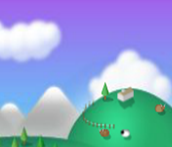 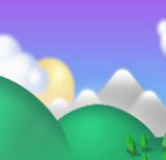 5
6
4
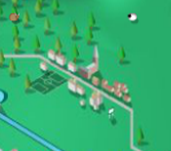 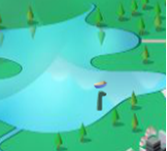 8
7
9
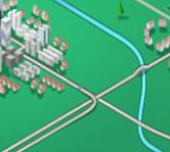 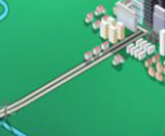 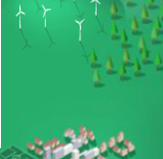 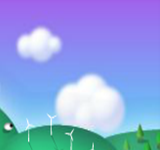 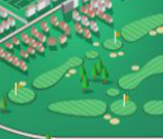 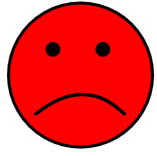 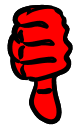 إجابة خاطئة
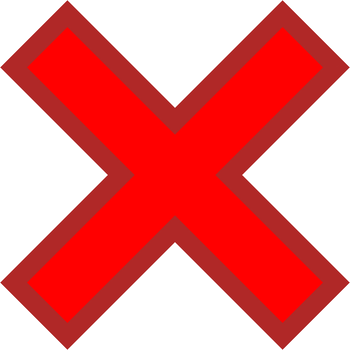 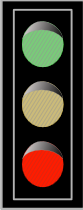 العودة إلى اللعبة
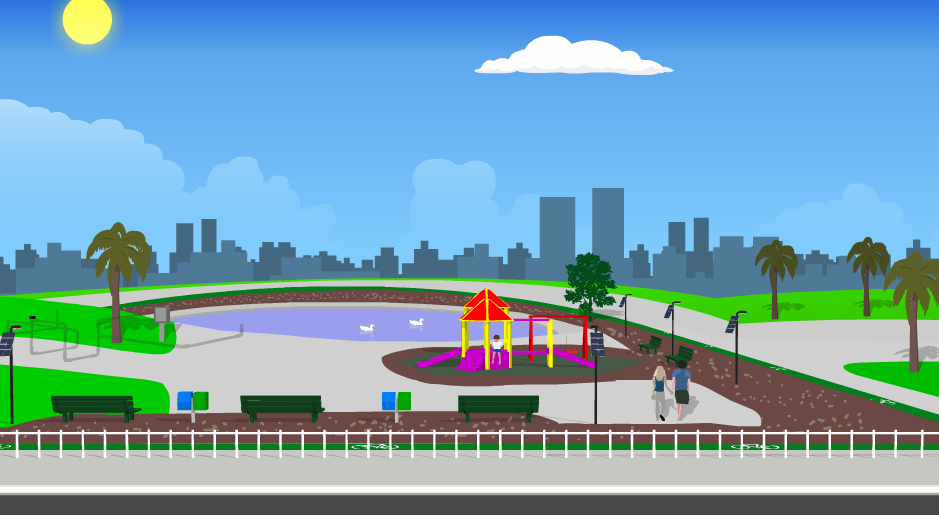 السؤال الثاني:
من أين تستوعب الكائنات الحية الأوكسجين اللازم لعملية التنفس:
1. من الماء فقط.
2. من الهواء فقط.
3. الموجود في الهواء أو المذاب في الماء.
1
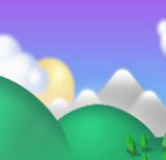 2
3
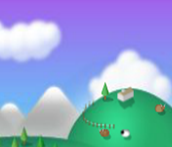 5
6
4
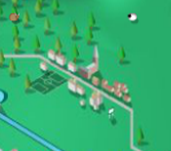 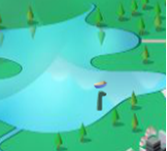 8
7
9
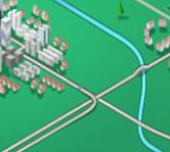 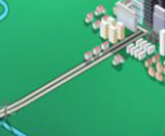 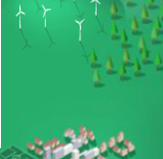 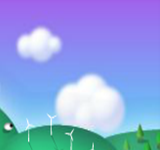 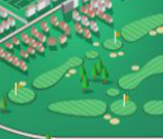 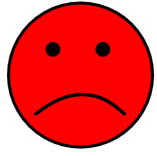 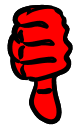 إجابة خاطئة
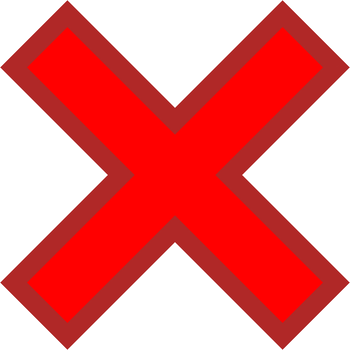 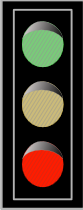 العودة إلى اللعبة
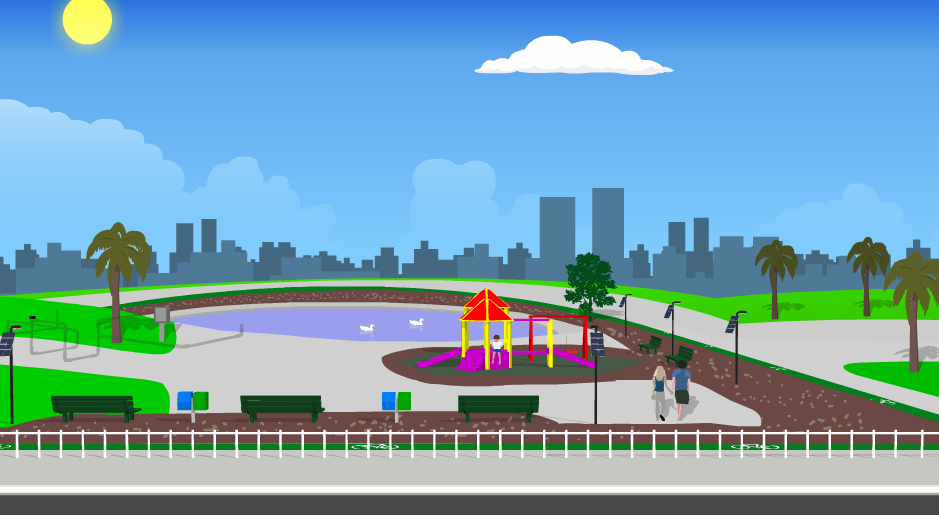 السؤال الثالث:
ثاني أكسيد الكربون الذي في الهواء أو المذاب في الماء ضروري لـِ:
1. جميع الكائنات الحية.
2. لجميع المخلوقات التي تقوم بعملية التركيب الضوئي.
3. للحيوانات فقط.
1
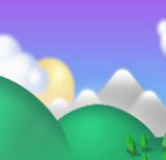 2
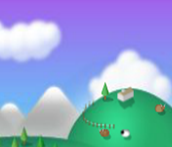 3
5
6
4
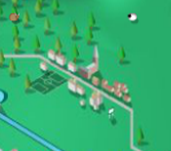 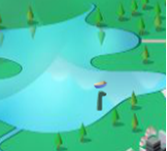 8
7
9
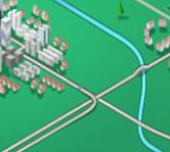 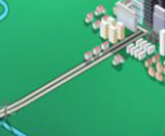 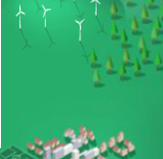 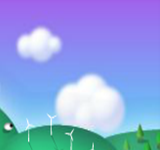 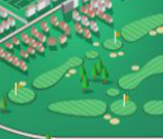 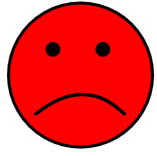 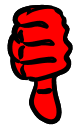 إجابة خاطئة
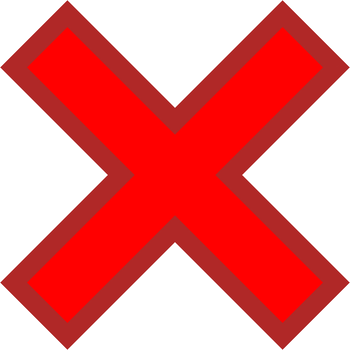 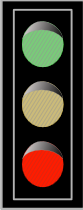 العودة إلى اللعبة
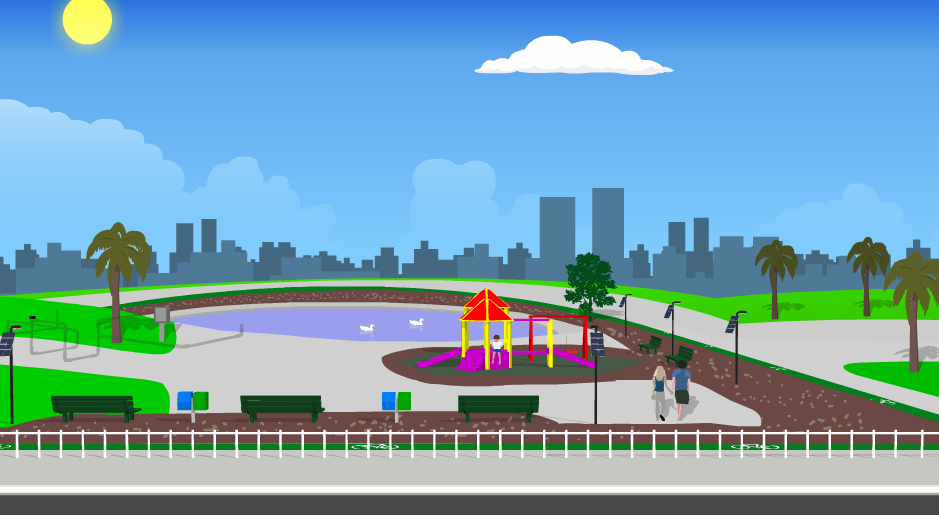 السؤال الرابع:
يدعي كريم بأن: النباتات تقوم فقط بعملية التركيب الضوئي، ولا تقوم بعملية تنفس:
1. ادعاء أحمد خاطئ.
2. ادعاء أحمد صحيح.
1
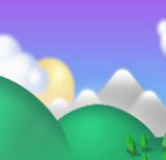 2
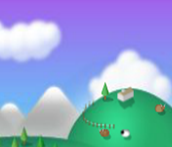 3
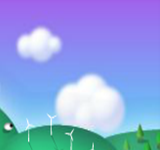 5
6
4
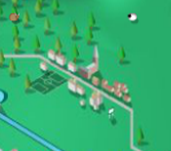 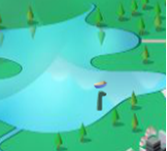 8
7
9
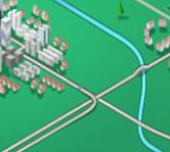 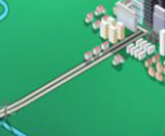 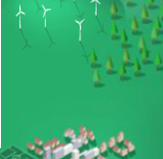 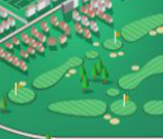 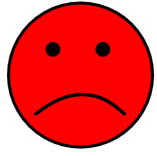 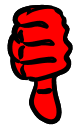 إجابة خاطئة
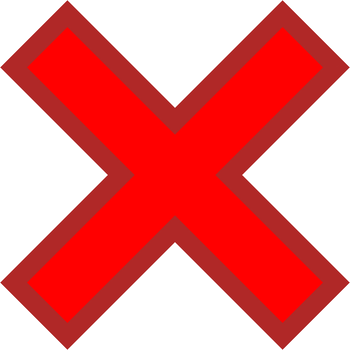 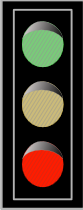 العودة إلى اللعبة
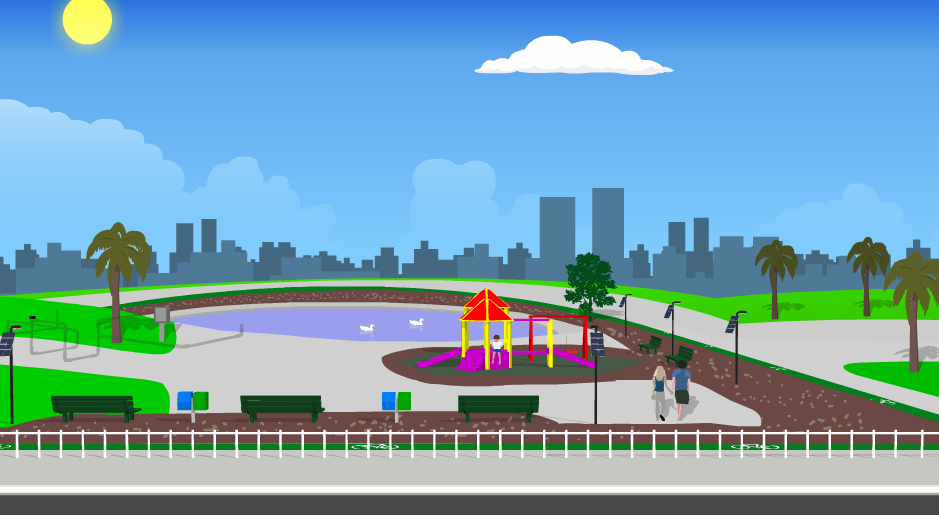 السؤال الخامس:
تدعي سلمى: بأنه لا يمكن أن تكون حياة على سطح الكرة الأرضية بدون وجود النباتات.
1. ادعاء سلمى خاطئ.
2. ادعاء سلمى صحيح.
1
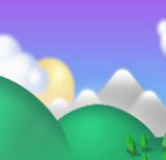 2
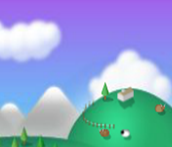 3
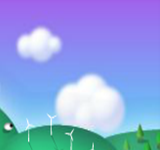 5
6
4
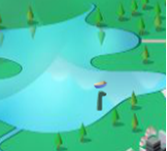 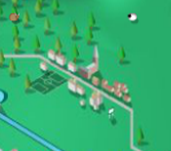 8
7
9
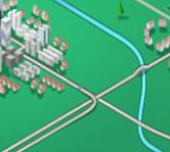 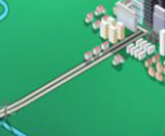 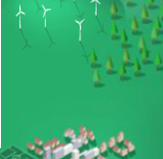 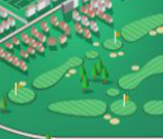 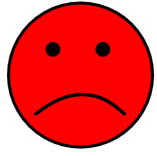 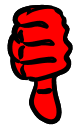 إجابة خاطئة
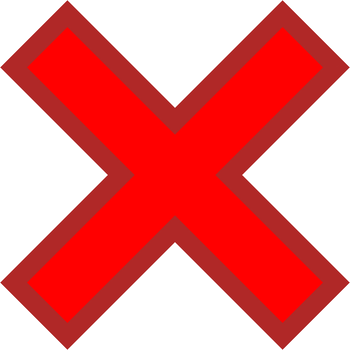 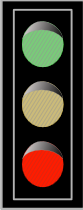 العودة إلى اللعبة
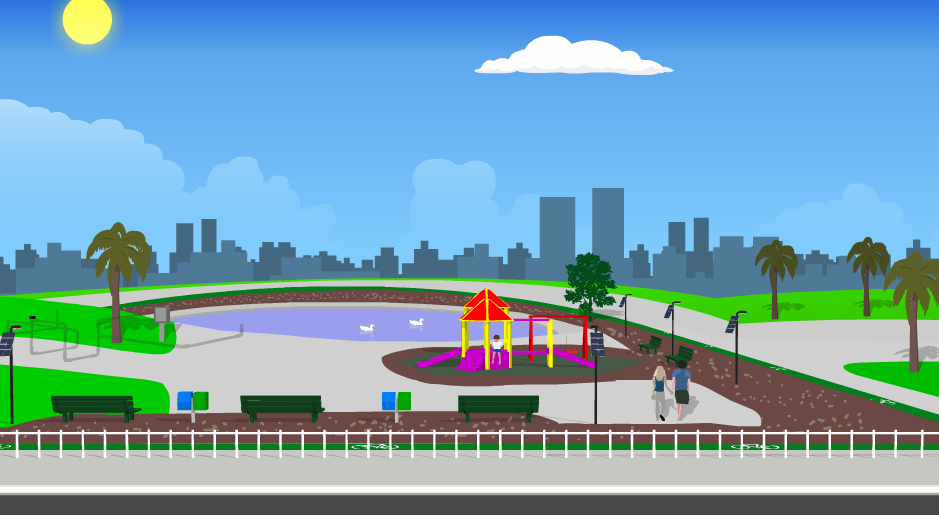 السؤال السادس:
تنطلق إلى الغلاف الجوي كمية كبيرة من الغازات مثل ثاني أكسيد الكربون والميثان، وذلك نتيجة لـِ:
1. عملية التنفس لدى الكائنات الحية..
2. فعاليات الإنسان المختلفة.
3. عملية التركيب الضوئي.
1
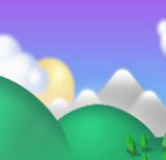 2
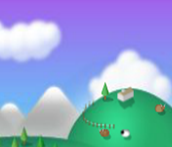 3
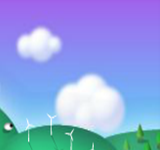 5
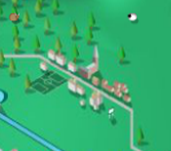 6
4
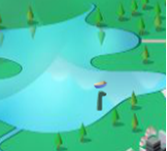 8
7
9
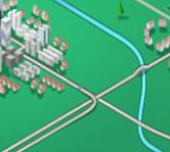 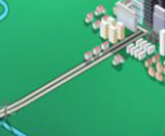 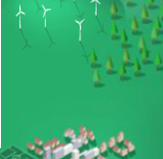 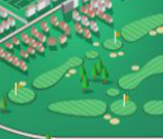 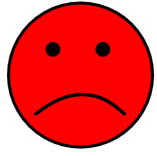 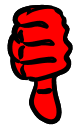 إجابة خاطئة
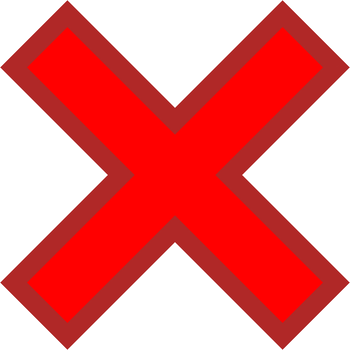 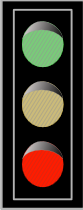 العودة إلى اللعبة
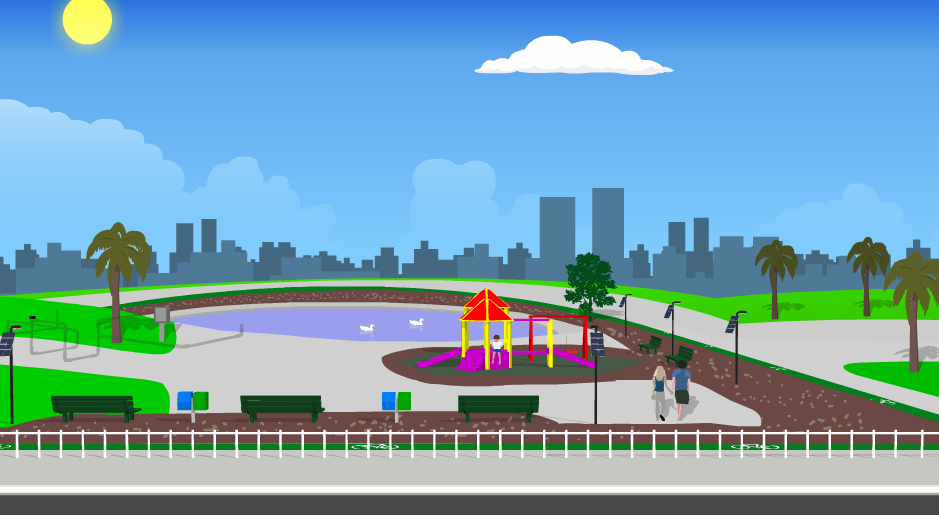 السؤال السابع:
المصدر الأساسي لانطلاق غازات الدفيئة هو:
1. الزراعة.
2. النفايات
3. حرق مواد وقود.
1
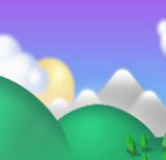 2
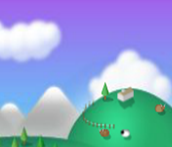 3
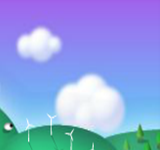 5
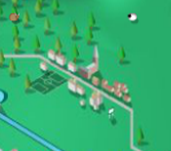 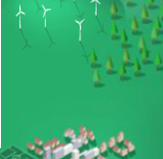 6
4
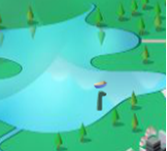 8
9
7
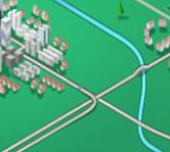 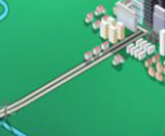 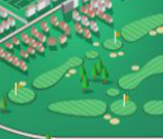 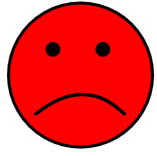 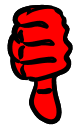 إجابة خاطئة
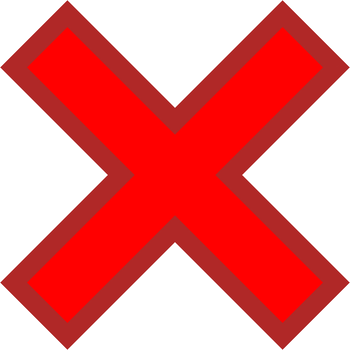 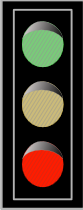 العودة إلى اللعبة
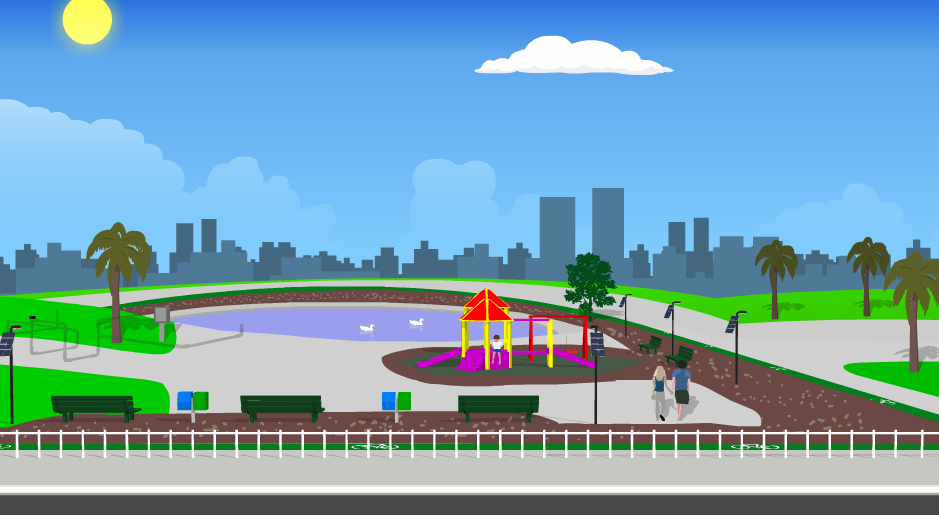 السؤال الثامن:
تسود على سطح الكرة الأرضية درجات حرارة تمكن من بقاء الحياة بفضل:
1. الاحتباس الحراري بمستواه الطبيعي.
2. الاحتباس الحراري إذا زاد عن المستوى الطبيعي.
1
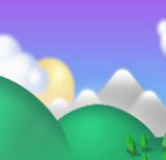 2
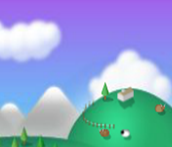 3
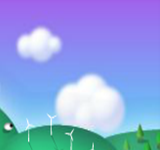 5
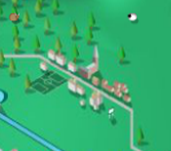 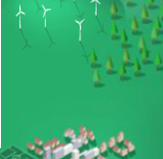 6
4
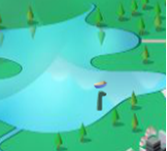 8
9
7
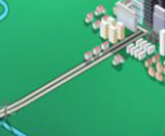 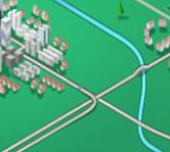 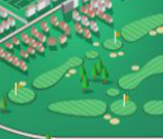 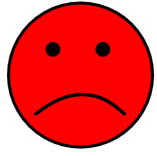 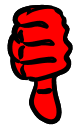 إجابة خاطئة
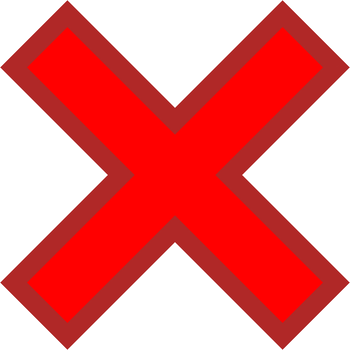 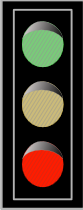 العودة إلى اللعبة
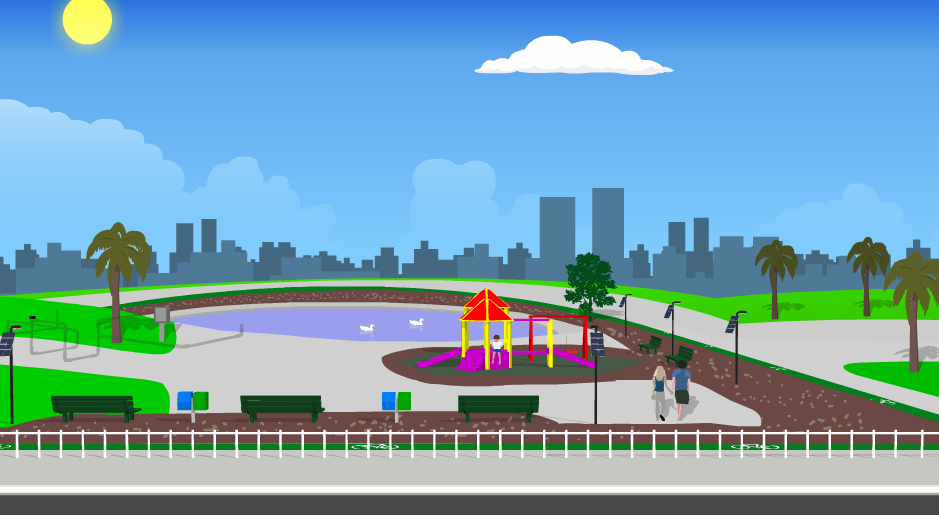 السؤال التاسع:
يمكننا الحفاظ على مركب البيئة الهواء إذا:
1. قللنا من الزراعة.
2. استخدمنا الطاقات الودية للبيئة.
3. وجدنا حلول عملية لمعالجة النفايات.
4. الإجابتين 2 و3 صحيحتان.
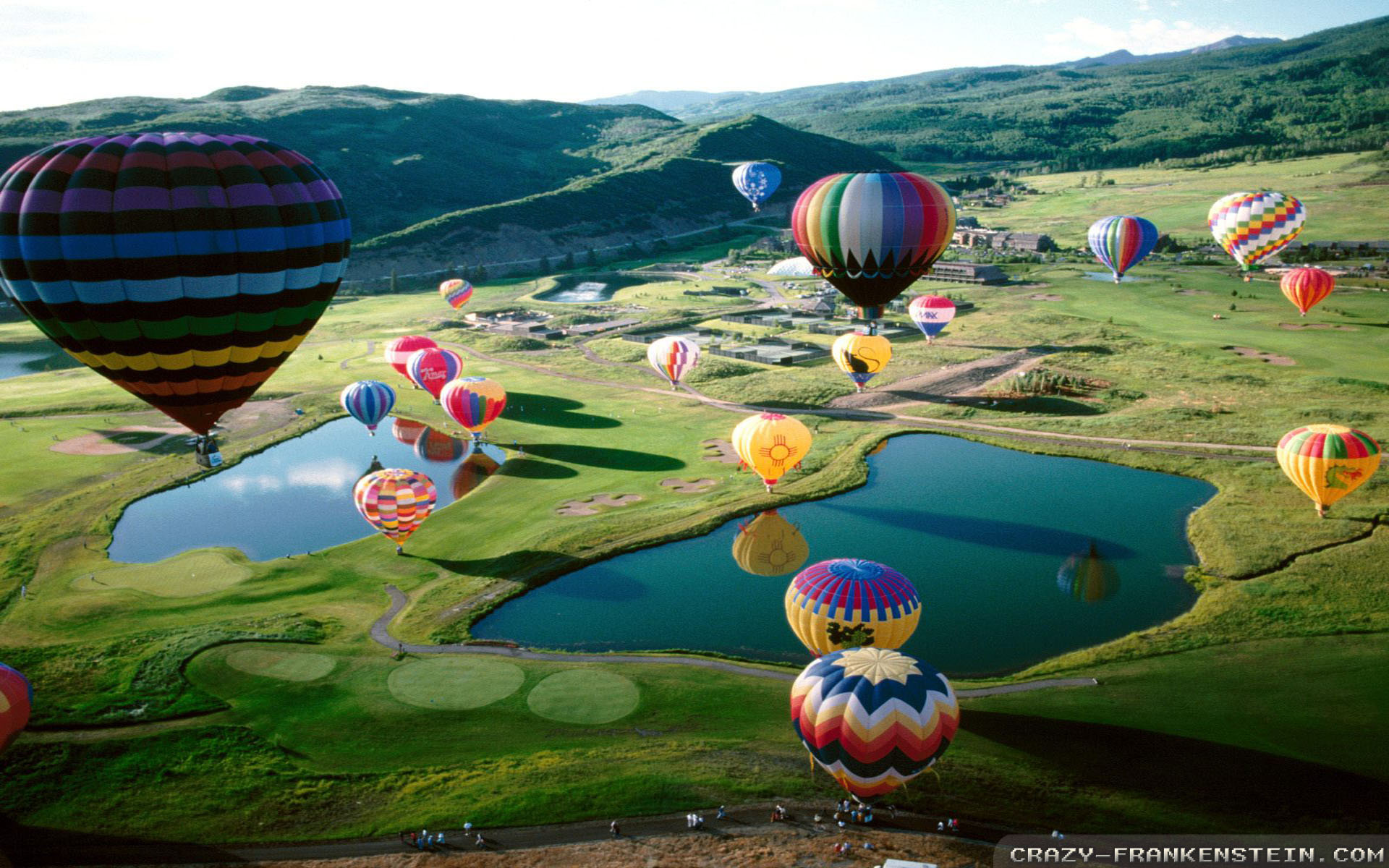 1
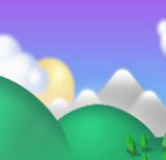 2
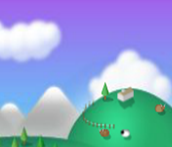 3
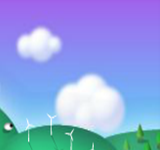 5
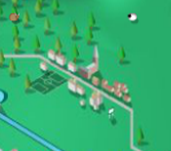 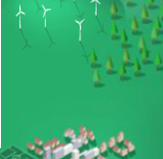 6
4
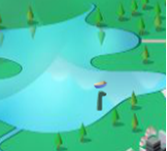 8
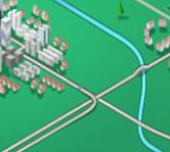 9
7
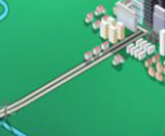 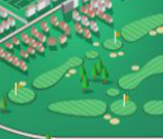 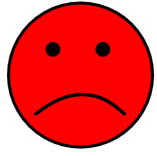 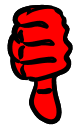 إجابة خاطئة
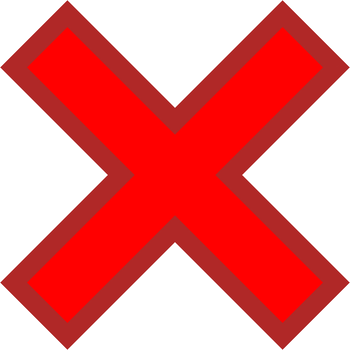 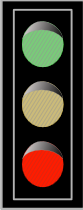 العودة إلى اللعبة
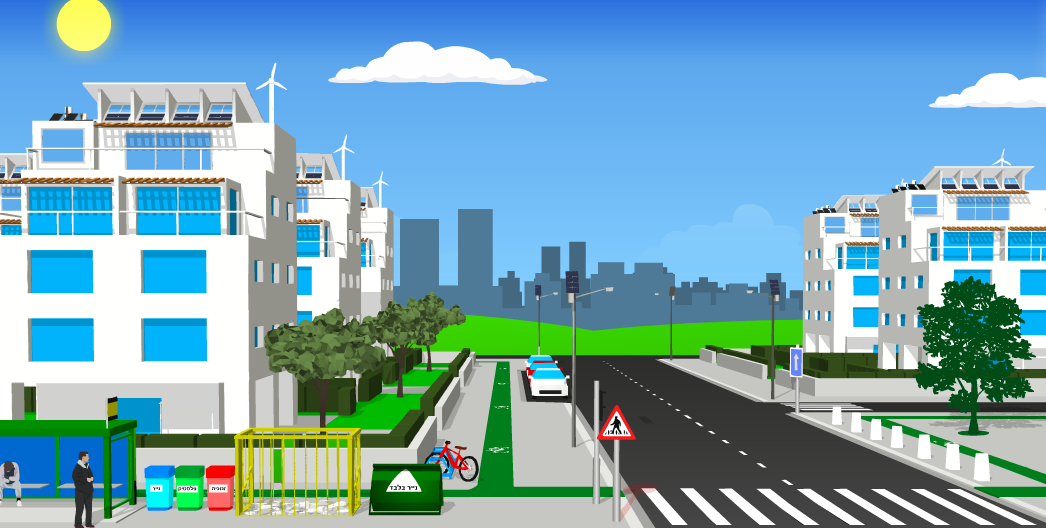 أحسنتم لقد نجحتم
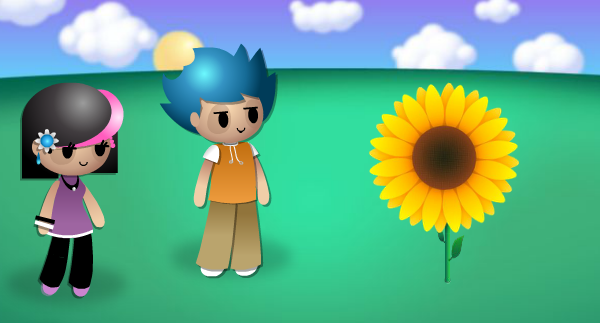 شكراً لكم يا أصدقاء